고급 인간행동과 사회환경

1주차(비대면 수업)

담당 교수: 신원정
“이렇게 만나게 되어 너무 아쉽습니다.”
안녕하세요? 이번학기 고급 인간행동과 사회환경, 고급 조사론을 함께 학습하게 될 신원정교수 입니다. 
만나게 되어 반갑습니다. 참 좋은 계절인데 사회적 거리두기로 나들이도 못하고, 학교에서 함께 수업도 진행할 수 없어 너무 아쉽습니다. 그럼에도 더는 늦출 수 없어 이렇게 수업을 진행하게 되었습니다.

아쉬움이 있는 첫 수업이지만 아쉬운 부분은 오프라인 수업 때 모두 다 채우는 것으로 하고, 일단은 첫 주를 PPT수업으로 진행합니다. 또한 관련된 과제를 별도로 첨부해 놓았으니, PPT자료를 잘 숙지하시고 과제를 작성하여 오프라인 수업 시 제출해 주시면 됩니다.  

앞으로 여러분들이 1급 사회복지사 시험을 준비하는 데 있어서 성심껏 함께 노력해 가겠습니다. 
곧 건강히 학교에서 뵙겠습니다.     감사합니다^^.
CHAPTER 01인간행동, 발달과 사회복지
본 교과목은 1급 인간행동과 사회환경 교과목 입니다. 아직 서점에 관련 책이 나오지 않았습니다. 추후 4월 20일 경 출간될 예정입니다. 그 이유는 1급 수험서는 시험이 끝난 후 출간되기 때문입니다. 따라서 당분간은 제가 수업자료를 제공해 드리도록 하겠습니다. 1장에서 다룰 내용은 인간발달의 개념과 인간발달의 기본 원리, 인간발달과 사회복지실천과의 관계입니다. 늘 이 짧은 몇 개의 내용에서 꼭 문제가 매해 출제 됩니다. 최소한 1문제에서 2문제까지도 출제 되므로 잘 숙지하시기 바랍니다.
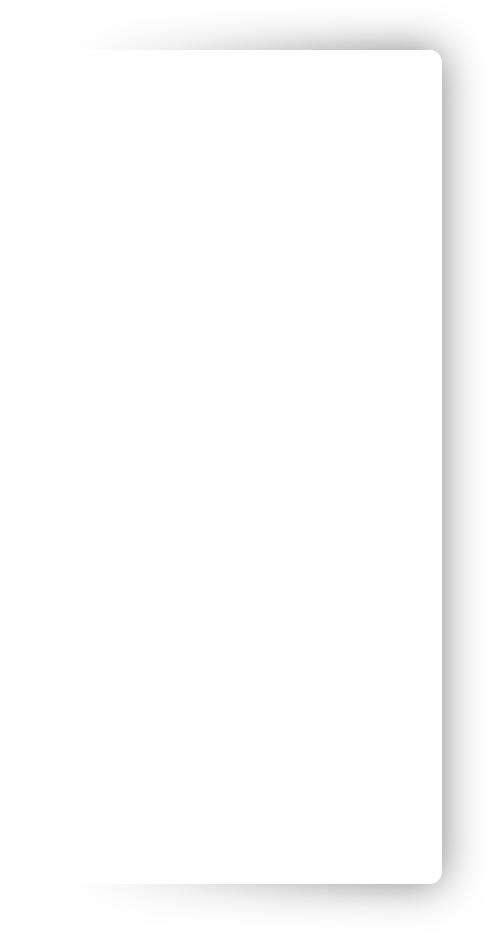 1) 인간발달의 개념
출생에서 사망에 이르기까지 전 생애에 걸쳐 연속적으로 일어나는 변화의 양상과 과정을 의미
지적, 정서적, 사회적, 신체적 측면 등 전인적인 측면에서의 변화를 의미
기능과 구조가 성장 발달해 가는 상승적 변화와 기능이 위축되고 약화되는 하강적 변화를 포함
성장은 신체적 크기의 양적 변화를 의미하며, 성숙은 유전프로그램에 의해 나타나는 변화를 의미합니다. 예를 들어 사춘기는 성숙의 의미이지요. 갱년기도 성숙의 의미로 볼 수 있죠. 발달은 전생에 걸쳐 성장 /성숙/노화 과정을 포함하는 것으로 지속됩니다.
발달과 유사개념
성장(신체): 신체의 크기, 근육의 세기 등 양적 증가를 의미함.
성숙(유전): 유전인자가 지니고 있는 정보에 따라 나타나는 변화
발달: 인간의 신체적, 심리적, 사회적 요인 간의 상호작용을 통해 전 생애에 걸쳐 일어나는 성장/성숙 및 노화의 과정을 의미함
학습: 외부 환경이나 경험에 의해 나타나는 비교적 지속적인 행동의 변화
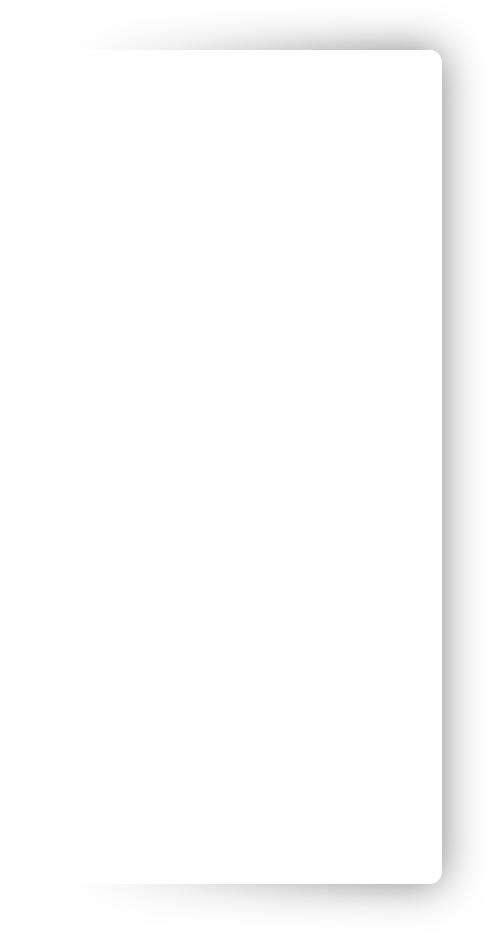 아이가 태어나고 목을 가누고, 허리에 힘이 들어가고, 앉고, 서고, 걷고, 뛰고 하죠. 어느날 갑자기 걷지는 않죠. 첫돌 쯤 되면요, 이런것을 일정한 순서와 방향성으로 이해하면 됩니다.
2) 인간발달의 기본원리
일정한 순서와 방향성(순서): 일정한 순서와 방향성이 있으며 결정적인 시기가 존재함.(중심에서 말초로, 상부에서 하부로, 단순한 것에서 복잡한 것으로, 전체활동에서 특수활동으로) 
연속적 과정
유전과 환경의 상호작용: 생물학적 요인과 사회환경적 요인 간의 상호작용을 통해 이루어짐
개인차가 존재함: 개인에 따라 발달속도와 시기, 정도의 차이가 있음
분화와 통합의 과정: 분화되고 통합되며 발달이 이루어짐.
인간발달은 전체적인 측면에서 부분적인 측면으로 분화되어가는 동시에 분화된 각 측면들이 통합되어 하나의 체계를 형성해 가는 방식으로 진행됩니다.
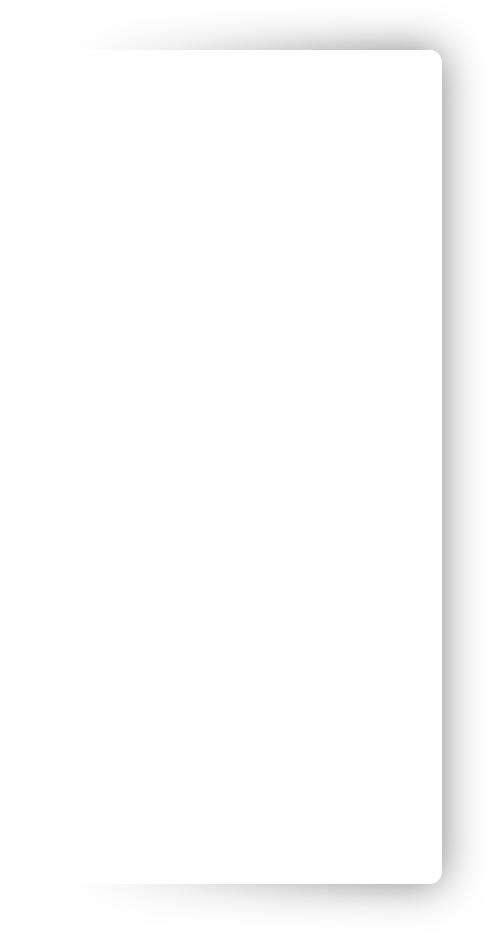 2) 인간발달의 기본원리
점성의 원리: 발달은 기존의 기초 위에서 이루어짐. 즉 특정단계의 발달은 이전 단계에서 서 성취한 발달과업의 영향을 받음. 
기초성의 원리: 어릴 때의 발달이 이후 모든 발달의 기초가 됨. 
불가역성의 원리: 특정 시기의 발달이 잘못되면, 그 후 충분히 보상이나 보충이 되더라도 원래 발달 상태로 회복하기 어려움(숲속에서 발견된 아이들(카밀라와 아밀라)이 추후 인간의 생활방식을 온전히 습득하지 못하고 사망함). 
=> 발달에는 개인차가 있으며, 일정한 순서가 있지만, 유전이나 환경에 따라 차이가 있음.
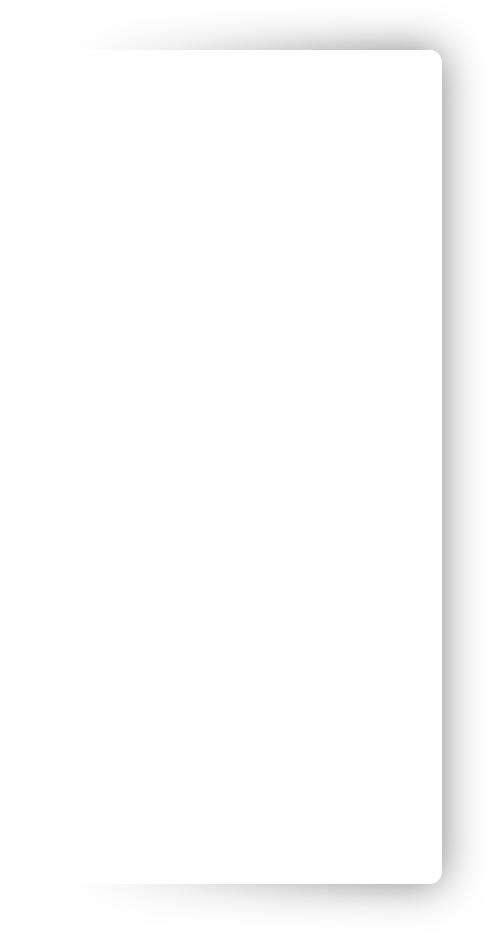 3) 인간발달과 사회복지실천과의 관계
생애주기를 순서대로 정리할 수 있는 준거를 제공
임신에서 사망에 이르기까지 각 단계에서 수행해야 할 발달과업을 제시
전 생애동안 경험하는 안정성과 변화를 파악할 수 있게 함
특정 발달단계에서 특징적으로 나타나는 발달요인을 설명해 줌
발달을 구성하는 다양한 신체, 심리, 사회적 요인을 파악할 수 있게 함
인간의 행동을 사정하는 데 필요
사회복지사가 개입을 해야 할지 여부를 판단하는 자료
클라이언트가 스스로 문제 해결책을 찾는데 필요
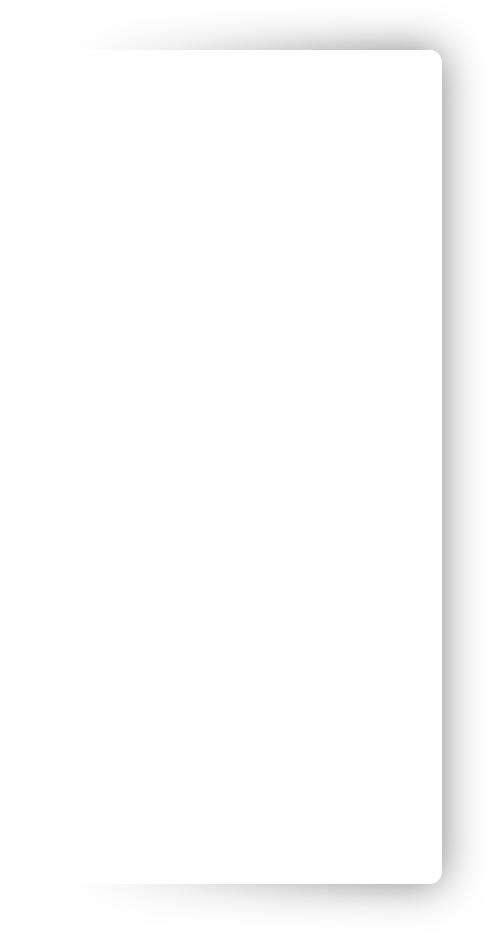 1 장 핵심요약(꼭 기억하기)
인간발달의 특징
개인의 유전형질도 인간발달에 영향을 미친다. 
인간발달은 인간의 내적 변화 뿐만 아니라 외적 변화도 포함한다. 
발달은 연속적인 과정이지만 발달 속도는 일정하지 않다. 
인간발달을 이해할 때는 생물학적, 심리적, 사회학적 체계를 포괄적으로 고려해야 한다. 
‘환경 속의 인간＇은 인간발달 이해를 위한 기본 관점이다. 
인간발달은 상부에서 하부로, 중심에서 말초로, 단순한 것에서 복잡한 것으로 나타난다.
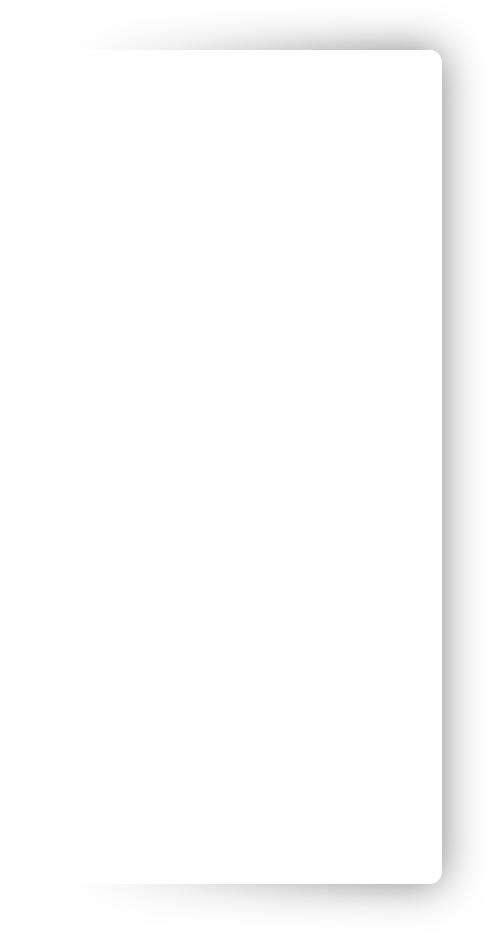 1 장 핵심요약(꼭 기억하기)
인간발달의 특징(계속)
발달에는 개인차는 존재하지만 일정한 순서와 방향성을 제시할 수 있다. 
인간발달은 상승적 변화와 퇴행적 변화를 모두 포함한다. 
인간발달에는 결정적 시기가 존재한다.
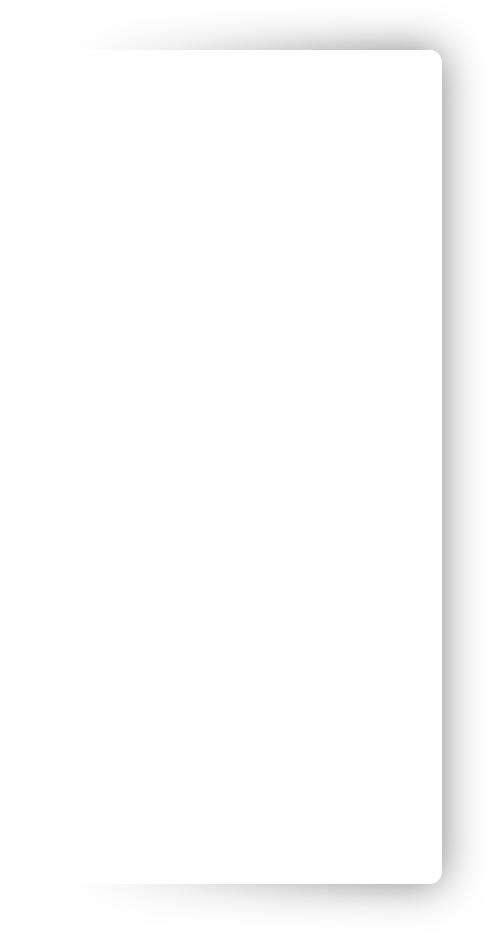 1 장 핵심요약(꼭 기억하기)
2) 인간발달 유사용어 이해하기
학습은 훈련과정을 통하여 행동이 변화하는 과정을 의미한다. 
성숙은 주로 유전인자기 지니고 있는 정보에 따라 나타나는 변화를 의미한다.
발달은 유기체가 생활하는 동안의 모든 변화를 의미한다. 
성장은 일정한 시기가 지나면 정지된다. 
성장은 신체의 크기, 근육의 세기 등의 양적 증가를 의미한다. 
성숙은 경험이나 훈련과 관계없이 체계적으로 일어난다. 
발달은 생물학적 과정과 환경적 영향의 상호작용을 통해 이루어지는 인간의 변화이다.
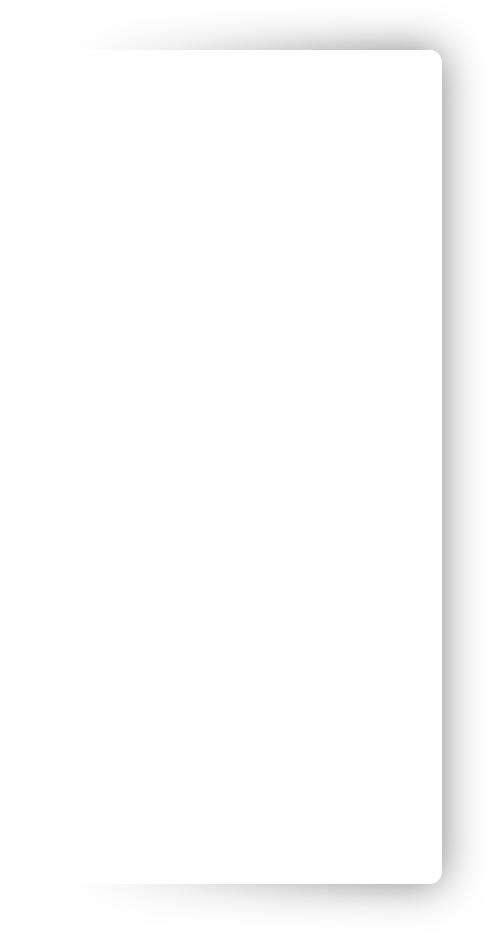 1 장 핵심요약(꼭 기억하기)
2) 인간발달 이론의 유용성
개인적인 발달상의 차이를 파악할 수 있게 해줌.
적응/부적응 판단 기준 제공
발달에 영향을 미치는 사회적 영향력을 평가할 수 있는 준거틀 제공
생활주기를 순서대로 정리할 수 있는 준거틀 제공
전 생애에 걸쳐 일어나는 안정성과 변화의 과정을 이해할 수 있게 함
각 발달단계별 발달과업 제시
특정 발달단계에서 나타나는 특징적 발달요인을 이해할 수 있게 함
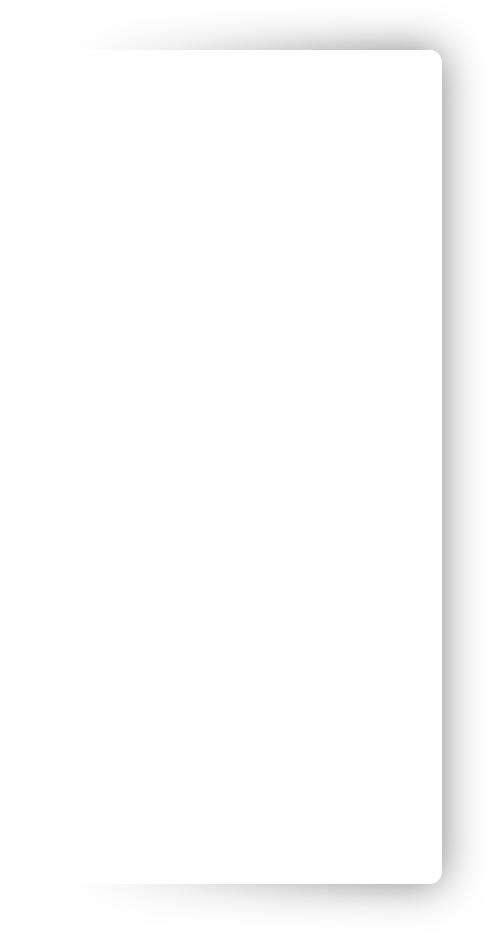 1 장 핵심요약(꼭 기억하기)
2) 인간발달 이론의 유용성(계속)
발달단계에 따른 클라이언트의 욕구와 문제를 파악할 수 있게 해줌.
발달에 영향을 주는 다양한 신체/심리/사회적 요인을 설명해줌.
개인의 성장 과정에서 나타나는 문제의 원인을 이해하는 데 유용
이전 발달단계의 결과가 다음 단계에 미치는 영향을 파악할 수 있게 함
다양한 연령층의 클라이언트를 이해할 수 있는 기반 제공
인간과 환경 간의 상호작용을 파악할 수 있게 함
클라이언트를 사정하는 데 특히 유용함
발달과업 수행을 위해 클라이언트에게 필요한 서비스 파악에 유용
수고하셨습니다. 
과제는 별도로 제시해 놓았습니다. 
작성 후 대면 수업시 제출합니다.